Решение задач и числовых выражений
. . .
Цели:
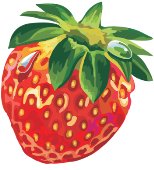 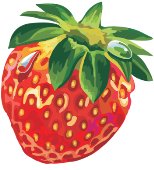 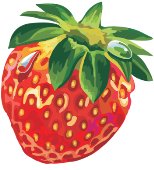 …-2
…-2
7
5
8+1
…+2
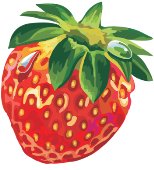 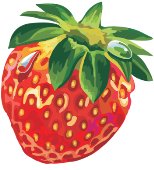 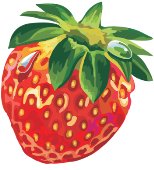 …-1
…+2
8
9
7
…+2
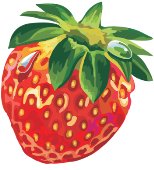 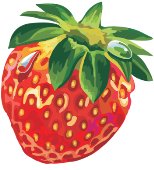 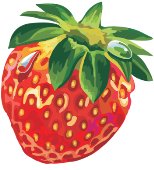 …+1
…-2
9
8
10
Реши задачу
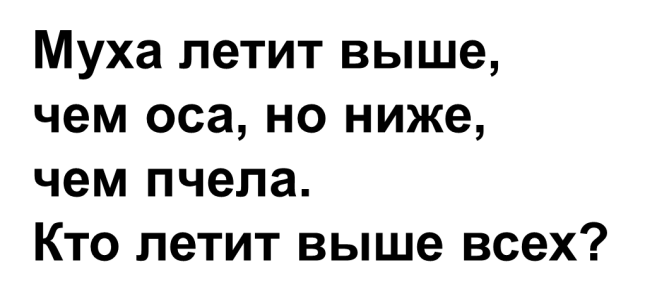 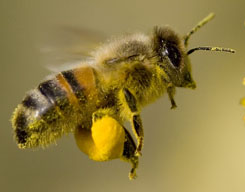 Решение задач
на увеличение или уменьшение  числа 
на несколько единиц
>
Что значит увеличить на…?
<
Что значит уменьшить на …?
УСЛОВИЕ
ВОПРОС
РЕШЕНИЕ
ОТВЕТ
Задача 1,  с. 97
Задача 2.
Условие
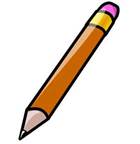 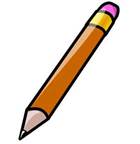 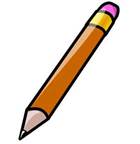 Было  -
Стало -       на 2 меньше
Решение
5 – 2 =
3 (к.)
Ответ: 3 карандаша.
1 в. -  Задача 3 (1)
2 в. -  Задача 3 (2)
Проверяем!
1 в.
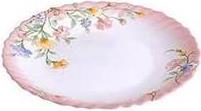 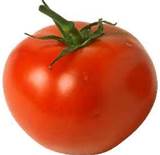 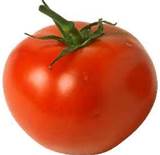 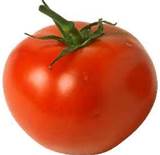 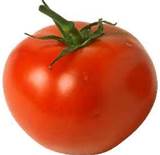 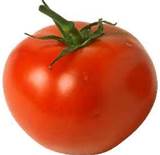 4 + 1 = 5 (п.)
Ответ: 5 помидоров.
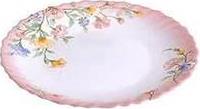 2 в.
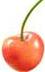 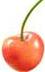 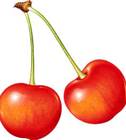 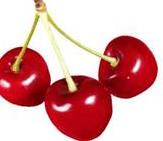 7 – 1 = 6 (в.)
Ответ: 6 вишен.
Танцуют все!
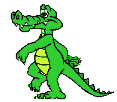 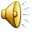 Руки согнуты в локтях, 
качаем головой и двигаем телом
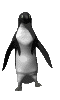 Возьми соседа за руки
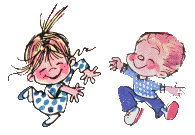 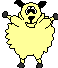 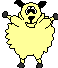 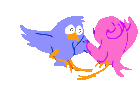 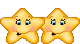 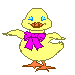 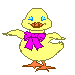 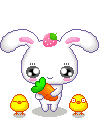 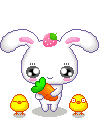 Делай,  как мы!
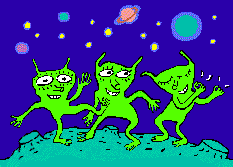 А теперь, как я!
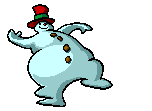 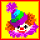 Ребята, берегите здоровье!
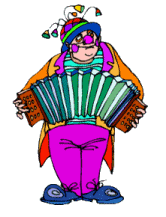 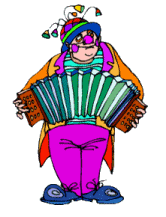 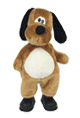 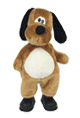 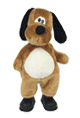 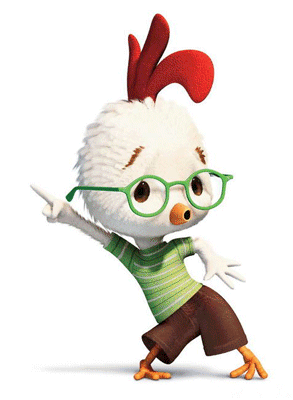 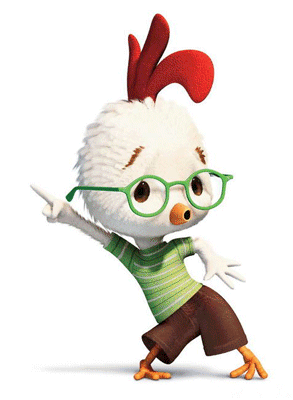 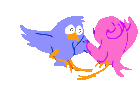 Всё!
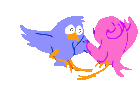 8 р.
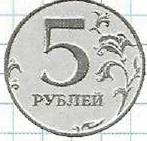 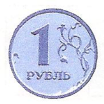 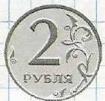 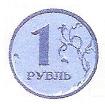 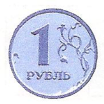 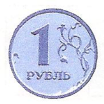 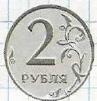 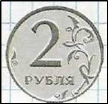 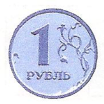 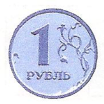 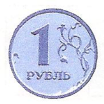 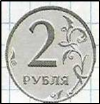 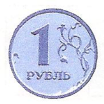 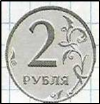 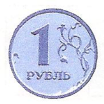 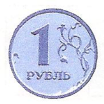 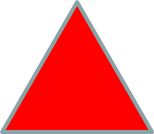 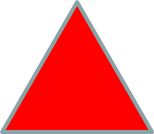 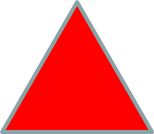 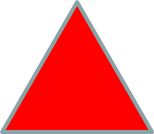 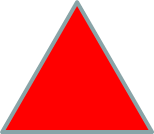 10 > 9
10 = 9 + 1
9 = 10 - 1
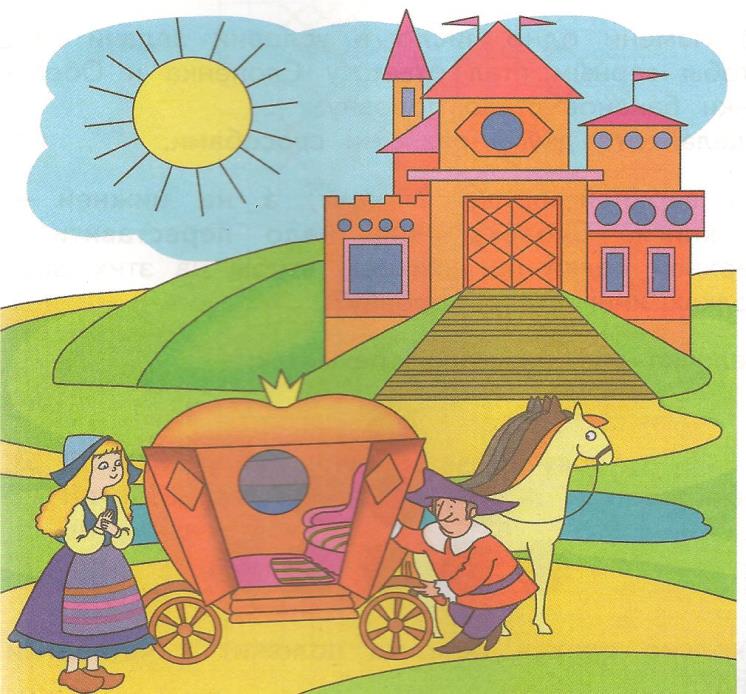 Назовите геометрические фигуры
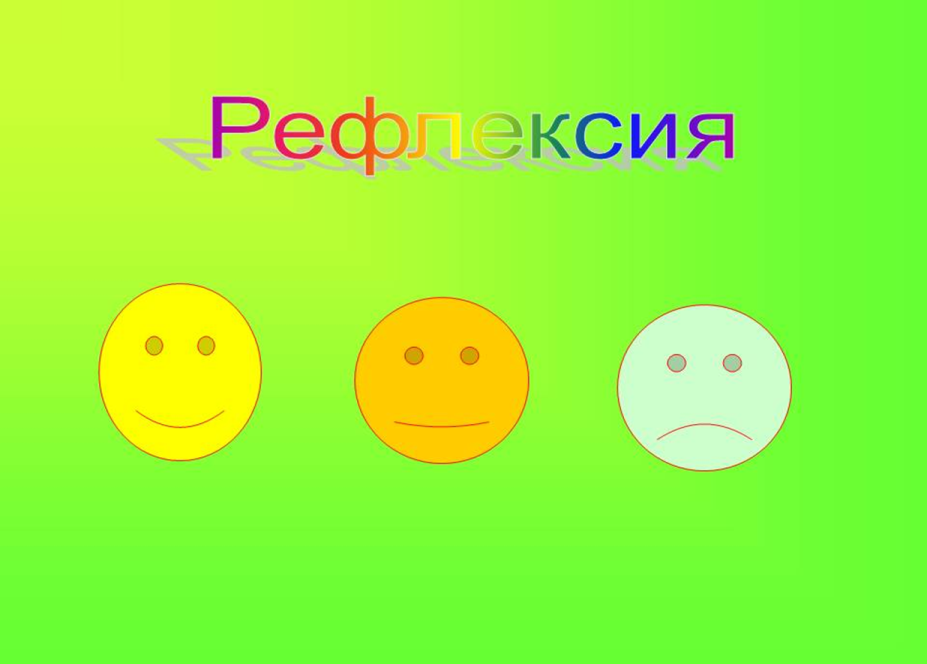 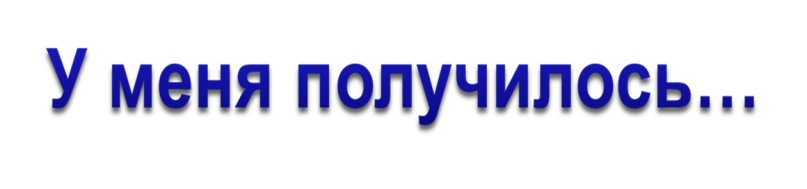 СЕГОДНЯ НА УРОКЕ
Было интересно…

Было трудно…
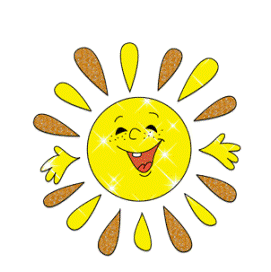 Молодцы !